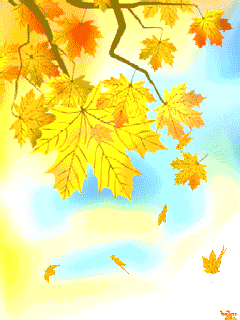 осень
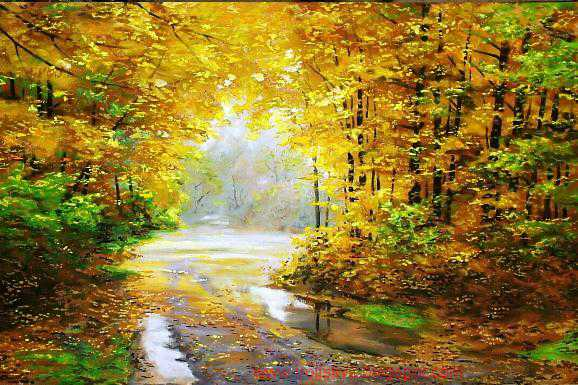 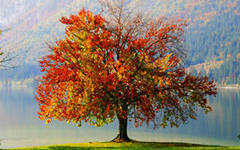 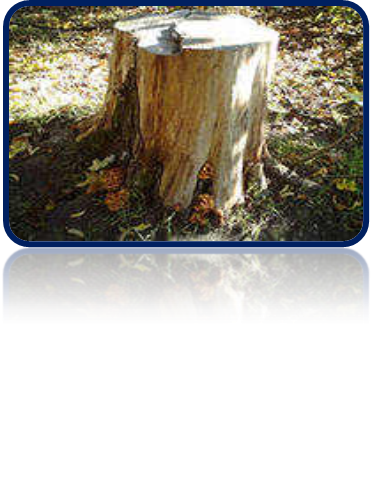 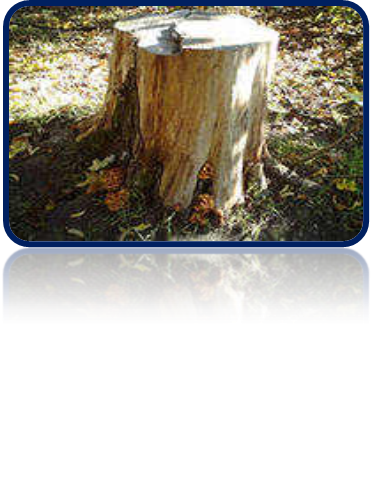 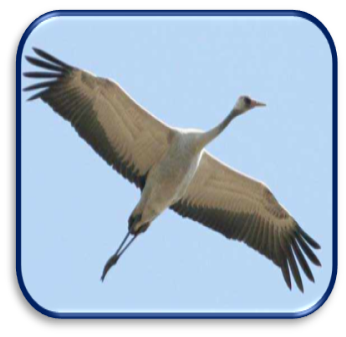 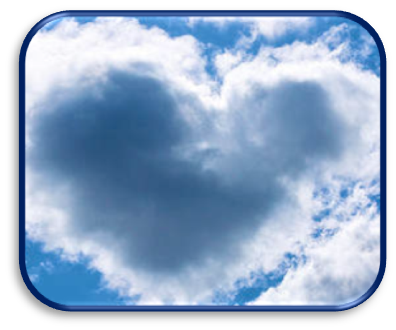 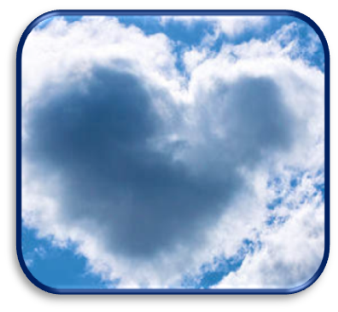 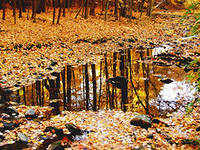 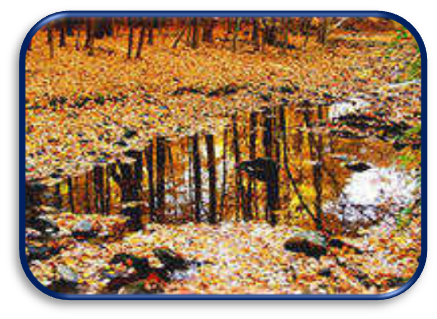 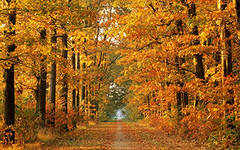 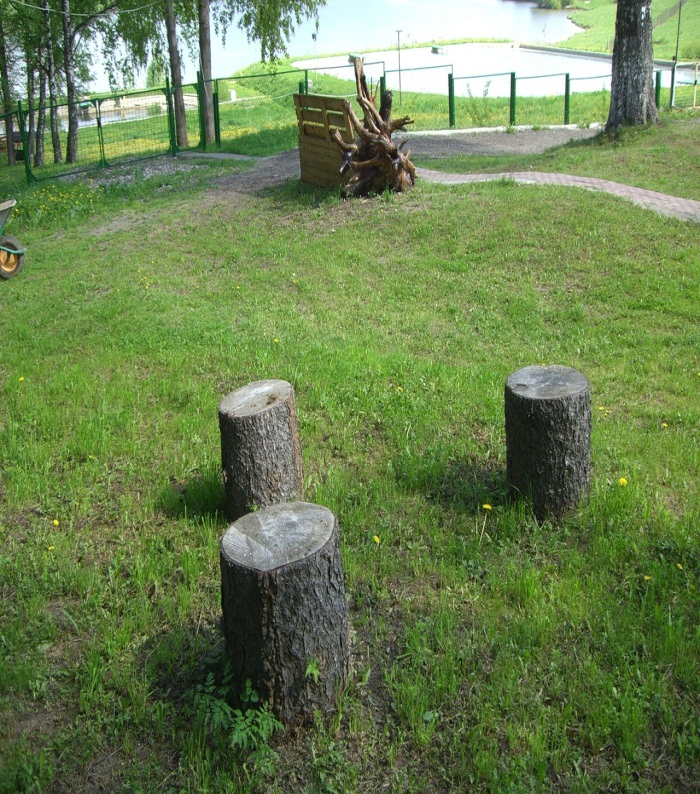 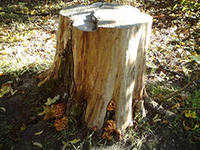 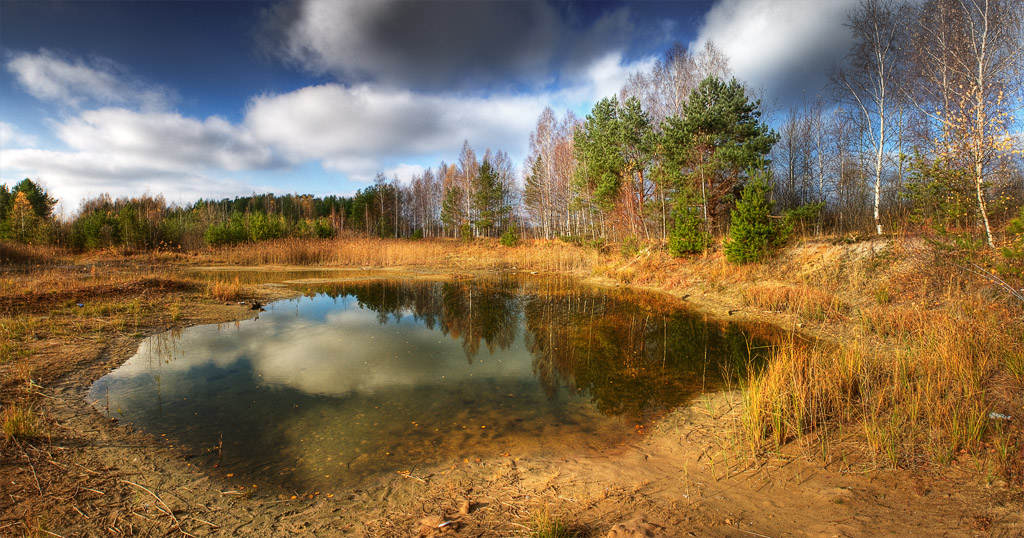 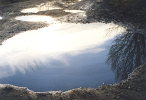 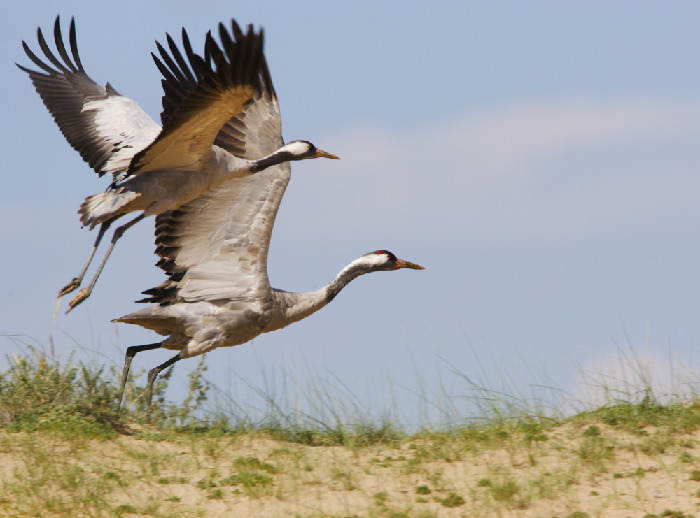 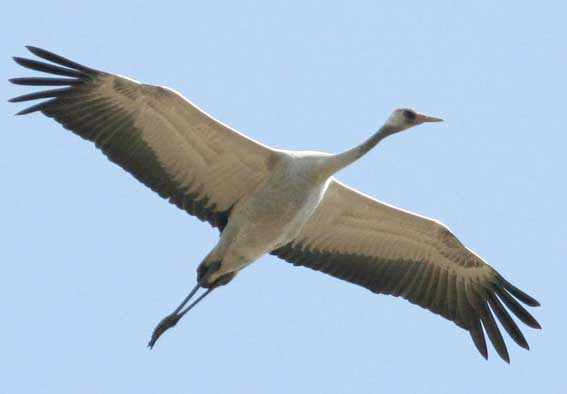 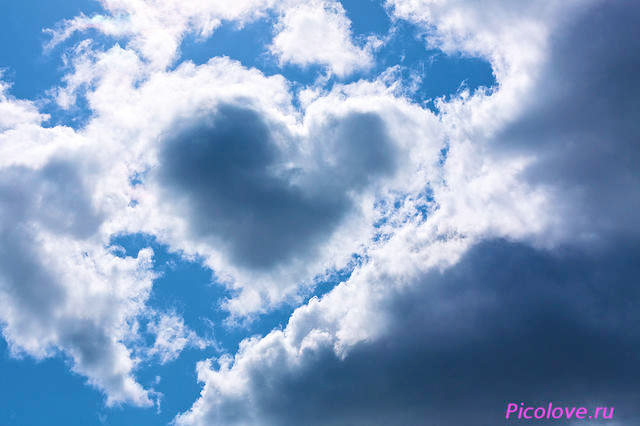 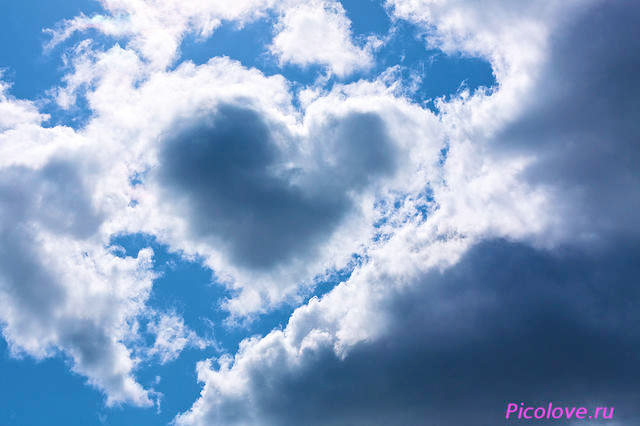 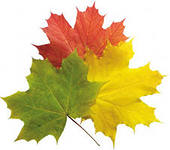 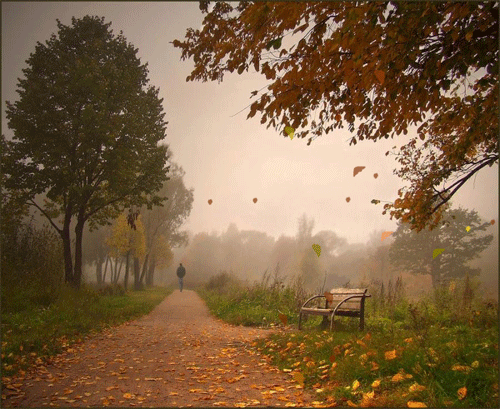 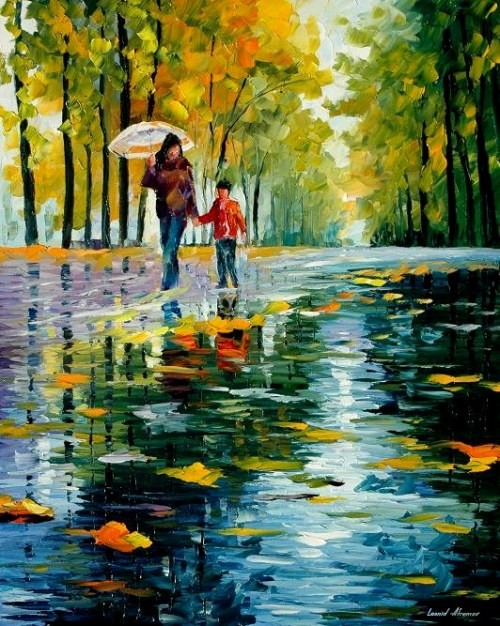 0
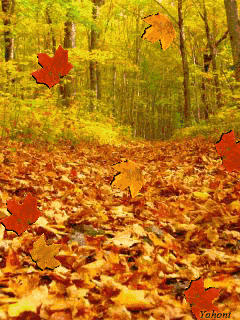 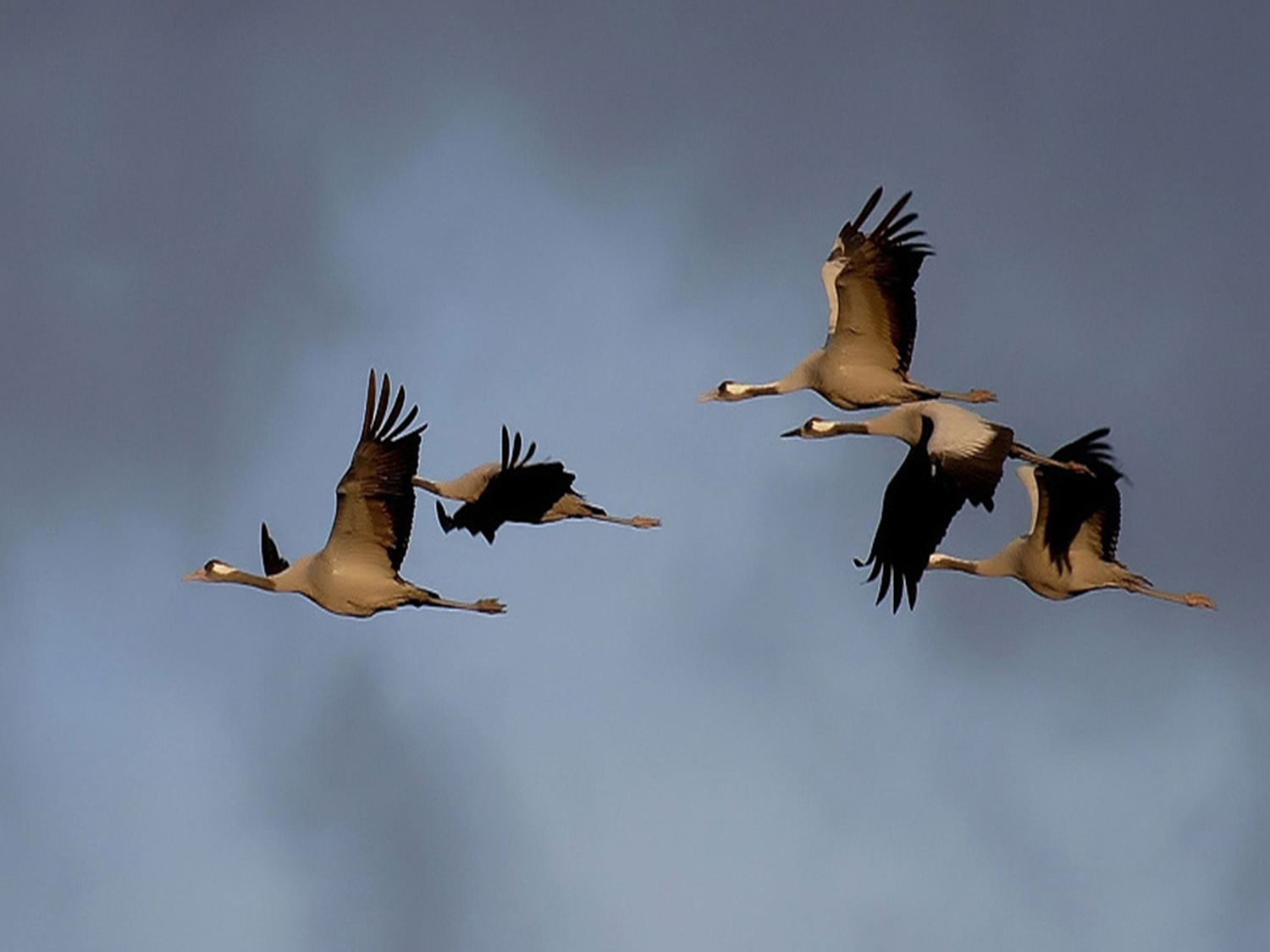